Организация доступного образовательного пространства в детском саду № 8
Дорога. Опять виток…
Растеряна душа напрасно.
Не плачь, ведь ты не одинок,
С тобою те, кто любит тебя разным.
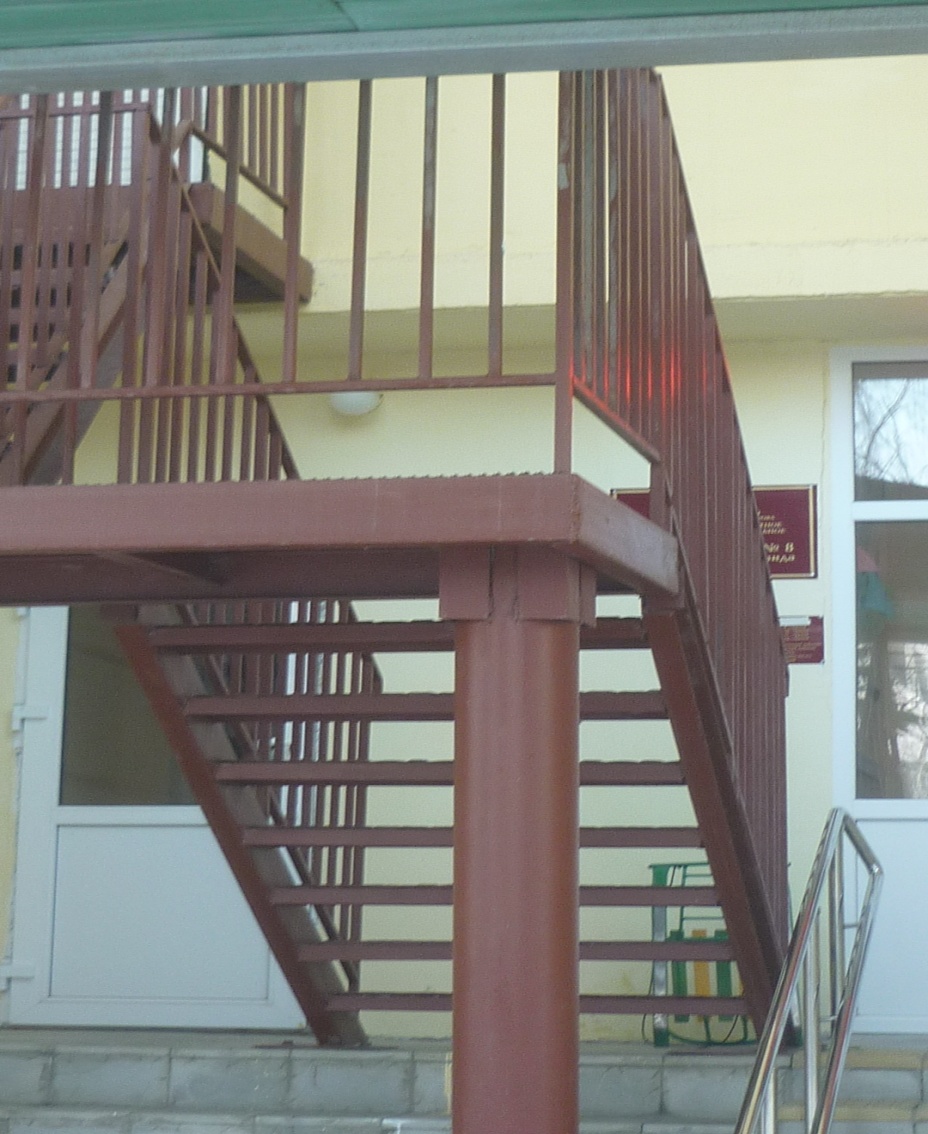 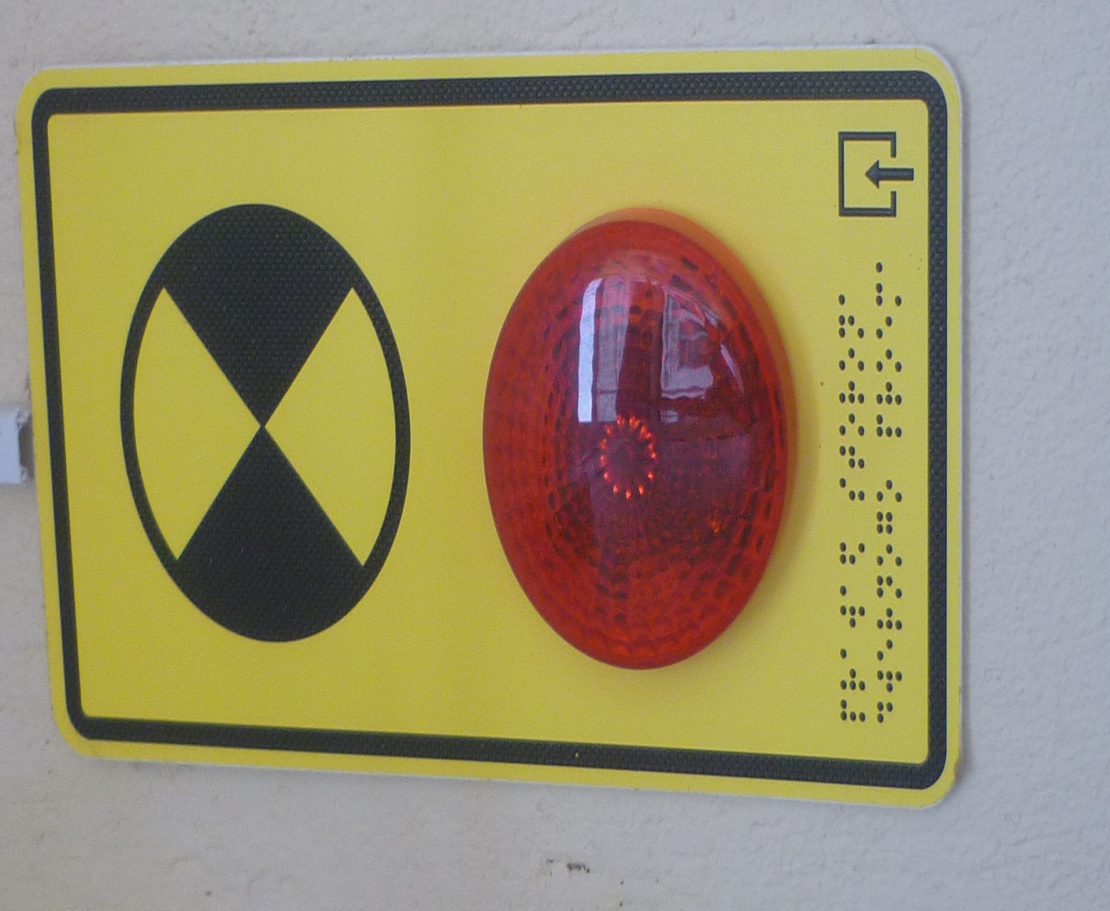 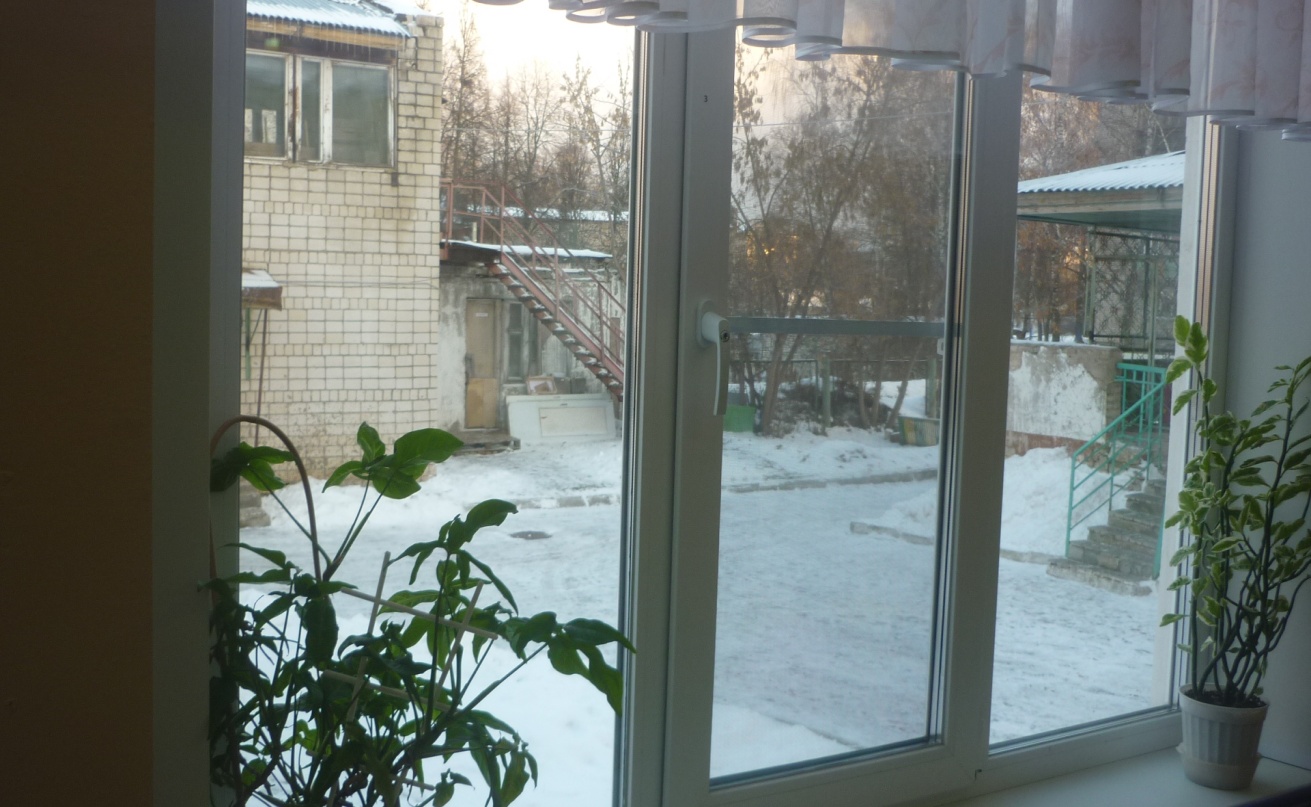 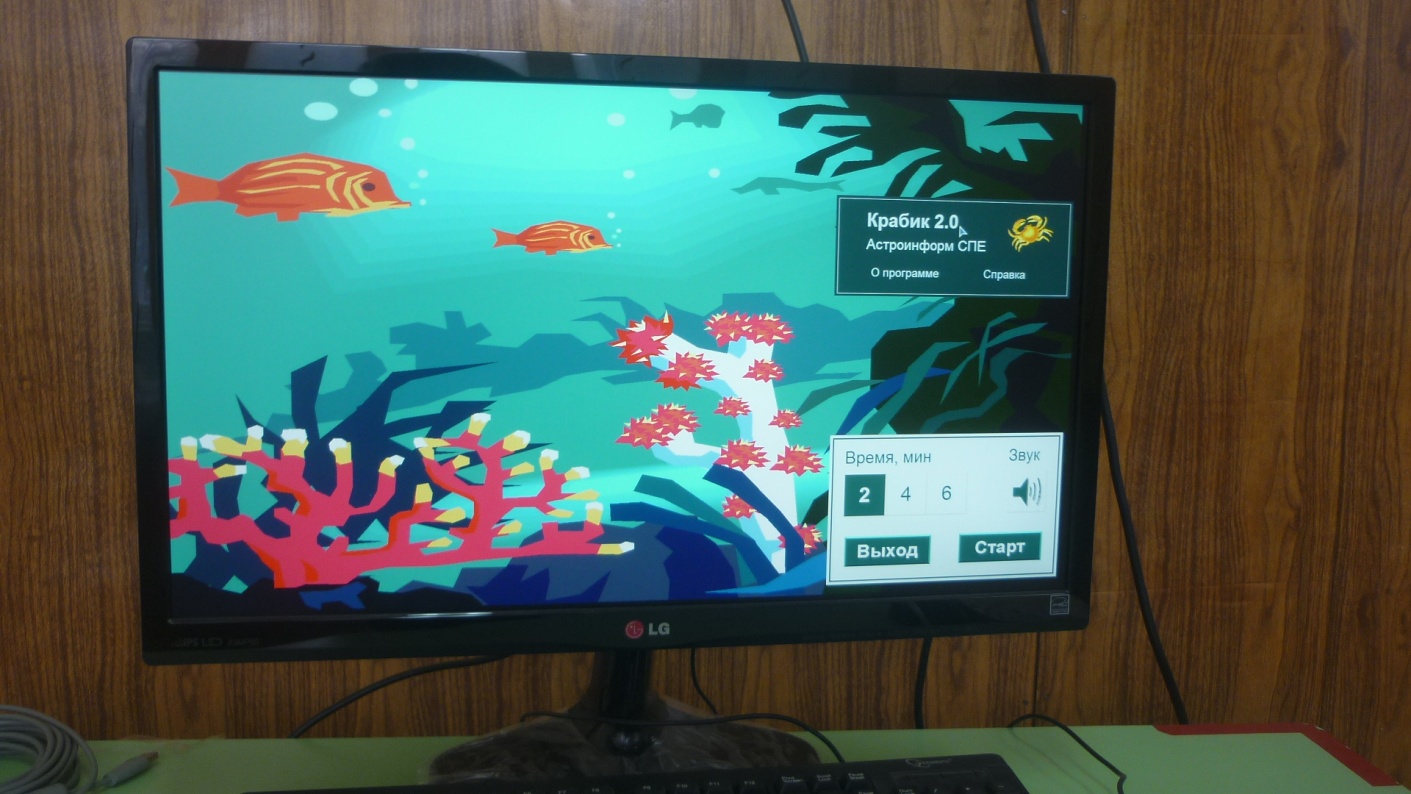 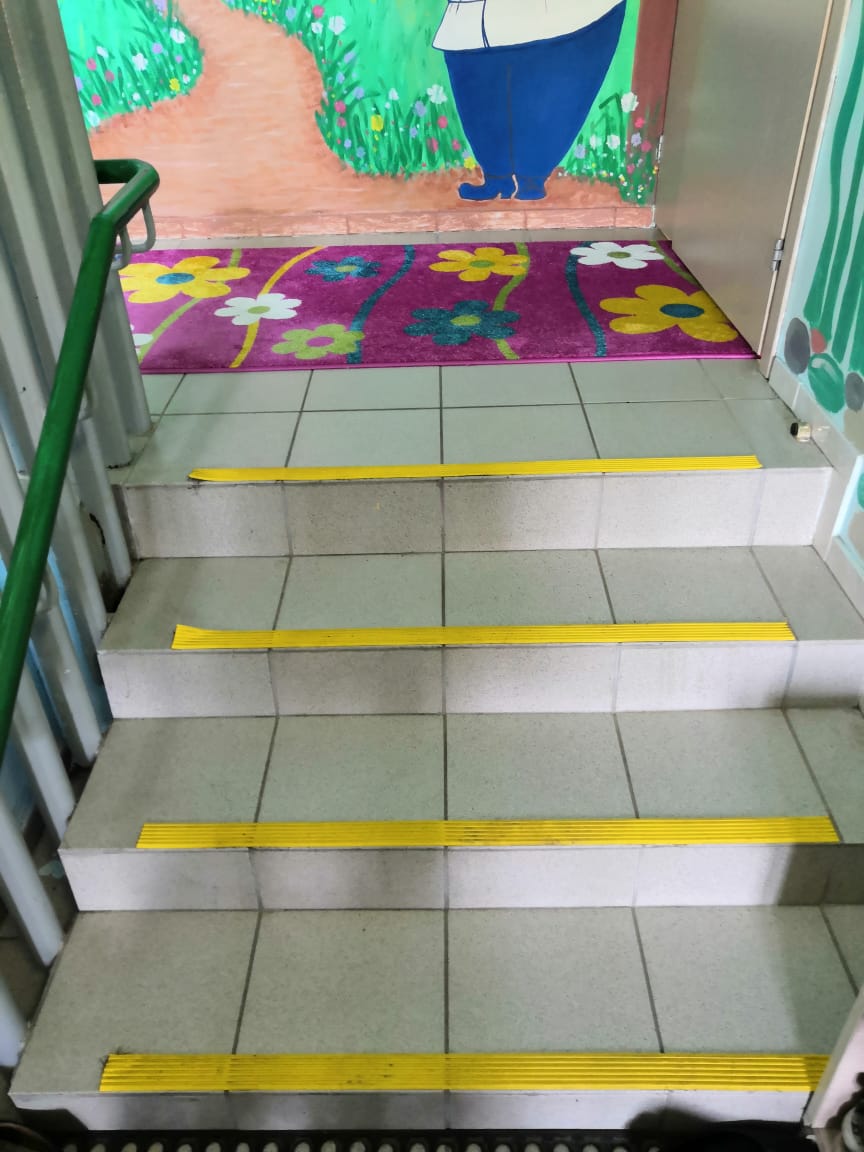 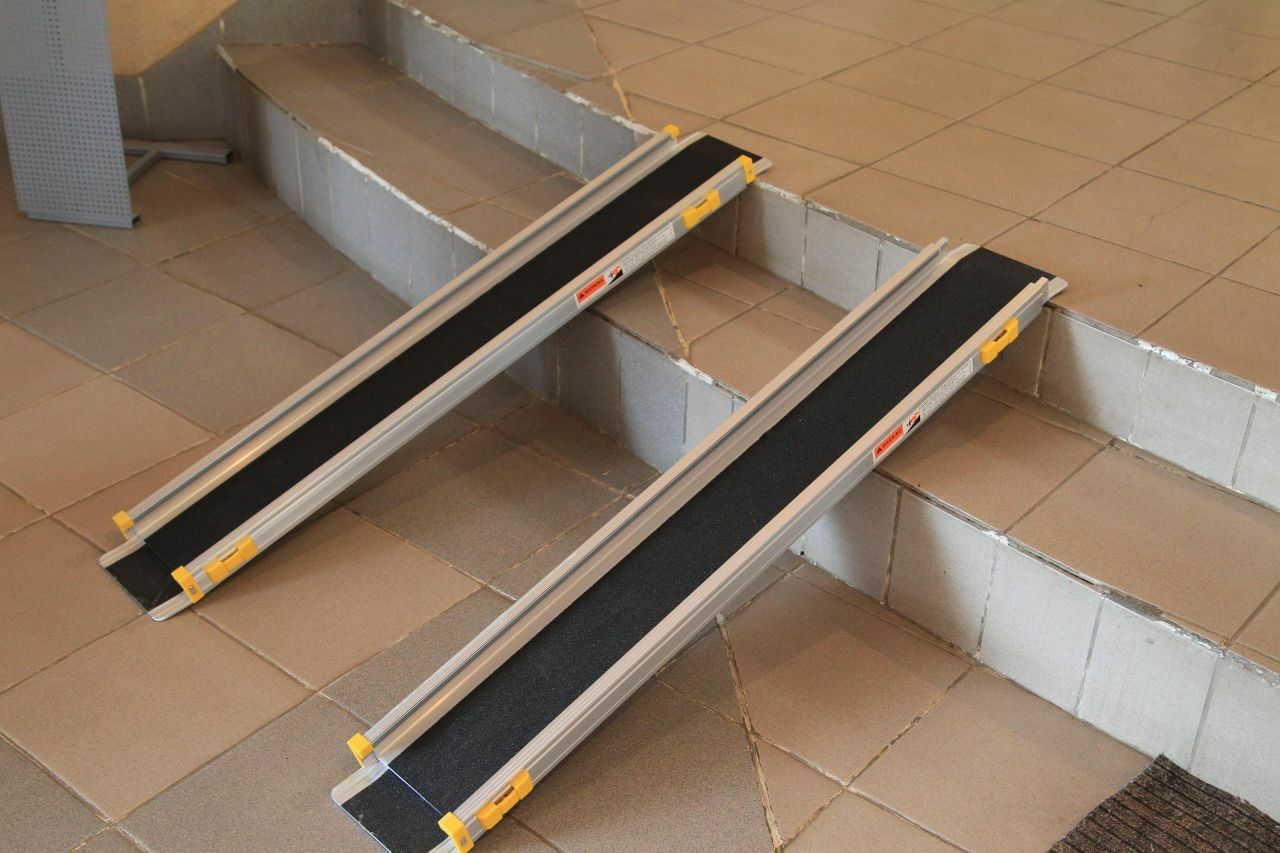 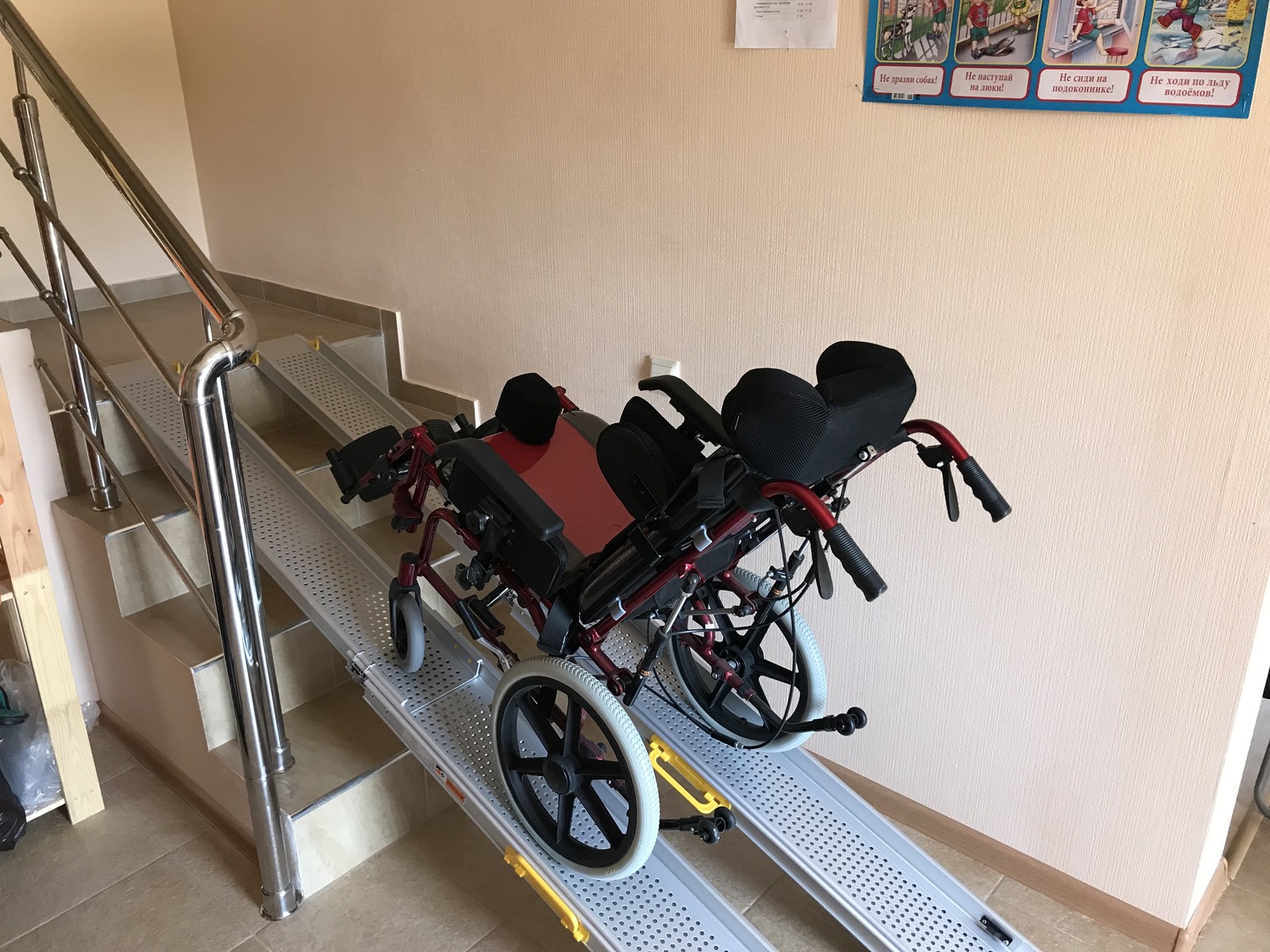 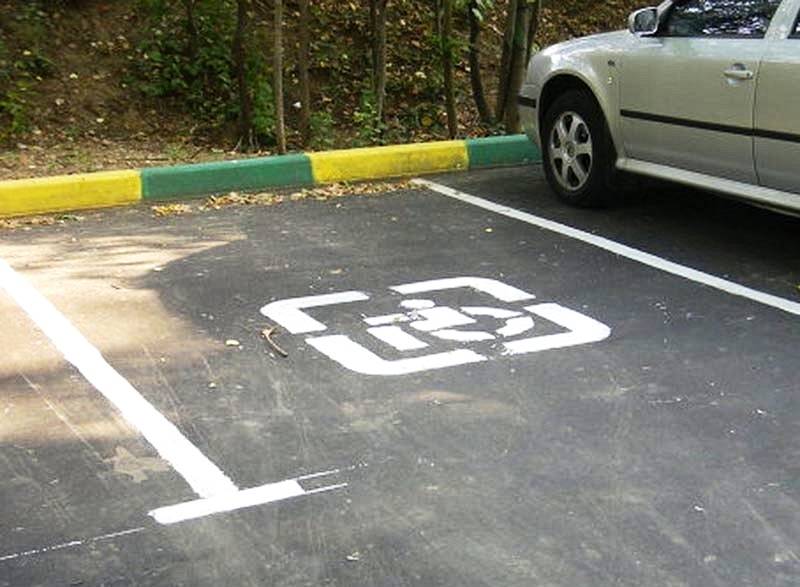